MQXFA-1 Readiness ReviewConductor
Lance Cooley (representing also Arup Ghosh)
LARP L3-Strand
Content
* Most of the virgin strand data is for 0.78 mm diameter
PxxOLnnnn is the cable ID: 
“xx” is the project and strand type
30 series = QXF gen 1 with annealed strands; 40 series = QXF gen 2 with annealed strands;
Odd = cored cable; x3, x5, x7 determines strand type
“nnnn” is the cable map number
2
L Cooley | MQXFA-1 Readiness Review - Strand
23 March 2017
Timeline
Strands for coils QXFP1 thru P3 were purchased by BNL; strands for P4 and P5 were purchased by FNAL
Coils P1, P2, & P3 were reacted prior to retirement of Arup Ghosh; P4 and P5 were reacted afterward
Witness samples for P1 and P2 were tested at BNL
Witness samples for P3 were reacted at FNAL on BNL-style HT barrels and were supposed to be tested at BNL, but were never delivered due to retirement. Urgent testing is planned.
Witness samples for P4 and P5 were tested at FNAL
The number of samples was reduced in anticipation of the new holder for witness samples at the coil end
3
L Cooley | MQXFA-1 Readiness Review - Strand
23 March 2017
LARP and CDP Ti-alloyed RRP Nb3Sn over the past decade
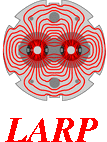 83 km of RRP 108/127 
0.778 mm, Cu:NC = 1.2,“Std. Sn” at 3.4:1 Nb:Sn ratio
Some lengths 0.85 mm “-5% Sn” at 3.6:1  MQXFP1

64 km of RRP 132/169
10 km 0.85 mm, 1.2, “Std. Sn”, “type 2 Nb”54 km 0.85 mm, 1.2, “-5% Sn” at 3.6:1  MQXFP2 & P4

38 km of 144/169
0.85 mm, 1.1, “-2.5% Sn” at 3.5:1  MQXFP3

167 km of 108/127 (HL-LHC)
0.85 mm, 1.2; -5% Sn  MQXFP5
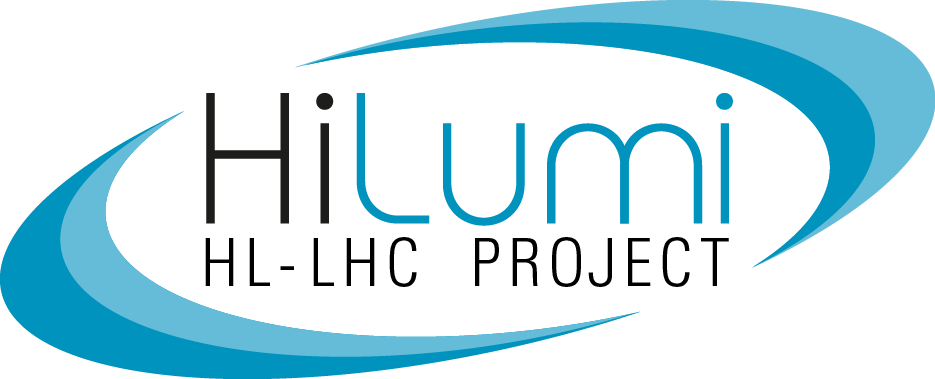 07Feb2017
4
L Cooley | Conductor Procurement and R&D
Reduced tin was meant to facilitate higher temp HT
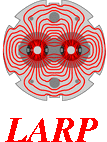 50-75 h @ 665 ºC
48 or 50 h @ 650 ºC
LARP 8002 &
LARP 8004.A-C
LARP 8004.D & HL-LHC
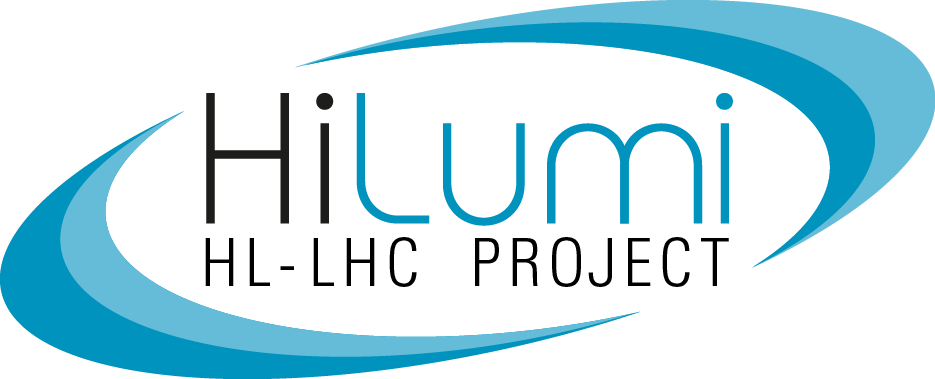 Sept 8, 2016
5
L. Cooley | 4MOr2A-06 | MQXFA Conductor Specification and Validation
Round wire
QXFP1
QXFP2,4
QXFP3
Ic – 8004.D & HiLumi
QXFP5
Data shown for 108/127 0.78 mm has been scaled by (0.85/0.78)2 to allow comparison with other strands.
RRR – all specs
Ic – 8002.F & 8004.B,C
3.4:1 Nb:Sn
Not used in coil
6
L Cooley | MQXFA-1 Readiness Review - Strand
23 March 2017
Heat treatment
Nomenclature: Ramp °C per hour / soak °C / soak duration in hours
HT Schedule for most coils: 25/210/72 + 50/400/48 + 50/650/48
Coil QXFP5: final stage 50/665/50

Early 108/127 had 3.4:1 Nb:Sn and used 640/48, but this didn’t go into P1
108/127 0.78 mm strand at 3.6:1 and 144/169 at 3.5:1: final stage 650/50
132/169 at 3.6:1: final stage 665/50
Hi-Lumi 108/127 at 3.6:1: final stage 665/75
7
L Cooley | MQXFA-1 Readiness Review - Strand
23 March 2017
Coil QXFP1, cable 1059 – Witness samples
Cable degradation 4.7%
8
L Cooley | MQXFA-1 Readiness Review - Strand
23 March 2017
Coil QXFP1, Cable 1059 – SSL information
1.9 K SSL intercept  15.06 T, 22.1 kA
16.5 kA Operating point at 74.7% SSL
SSL crosses 11.4 T, 16.5 kA @ TCS = 7.24 K
TCS – TOP = 5.3 K
Cable Ic at 11.4 T = 44.2 kA
16.5 kA IOP = 37.3% Cable Ic
9
L Cooley | MQXFA-1 Readiness Review - Strand
23 March 2017
Coil QXFP2, cable 1060 – Witness samples
Cable degradation 10.4%
10
L Cooley | MQXFA-1 Readiness Review - Strand
23 March 2017
Coil QXFP2, Cable 1060 – SSL information
1.9 K SSL intercept  14.82 T, 21.7 kA
16.5 kA Operating point at 75.9% SSL
SSL crosses 11.4 T, 16.5 kA @ TCS = 7.0 K
TCS – TOP = 5.1 K
Cable Ic at 11.4 T = 41.0 kA
16.5 kA IOP = 40.2% Cable Ic
11
L Cooley | MQXFA-1 Readiness Review - Strand
23 March 2017
Coil QXFP3, cable 1064 – Witness samples
Samples will be measured with high priority
12
L Cooley | MQXFA-1 Readiness Review - Strand
23 March 2017
Coil QXFP4, cable 1069 – Witness samples
Fit: cable degradation 4.5%
Strand HT 665/50, coil HT 650/48
13
L Cooley | MQXFA-1 Readiness Review - Strand
23 March 2017
Coil QXFP4, Cable 1069 – SSL information
1.9 K SSL intercept  14.46 T, 21.2 kA
16.5 kA Operating point at 77.7% SSL
SSL crosses 11.4 T, 16.5 kA @ TCS = 6.86 K
TCS – TOP = 4.96 K
Cable Ic at 11.4 T = 39.4 kA
16.5 kA IOP = 41.8% Cable Ic
14
L Cooley | MQXFA-1 Readiness Review - Strand
23 March 2017
Coil QXFP5, cable 1070 – Witness samples
Fit: cable degradation 2.7%
Strand HT 665/75, coil HT 665/50
15
L Cooley | MQXFA-1 Readiness Review - Strand
23 March 2017
Coil QXFP4, Cable 1069 – SSL information
1.9 K SSL intercept  14.94 T, 22.0 kA
16.5 kA Operating point at 75.0% SSL
SSL crosses 11.4 T, 16.5 kA @ TCS = 7.3 K
TCS – TOP = 5.4 K
Cable Ic at 11.4 T = 41.9 kA
16.5 kA IOP = 39.3% Cable Ic
16
L Cooley | MQXFA-1 Readiness Review - Strand
23 March 2017
Summary of Data
Coils P2 and P4 may have been under-reacted.

MQXFP3 has extra sub-elements and lower Cu:NC compared with P2 and P4.  The 650/48 HT should also be OK.
As received strand predicts 15.07 T, 22.2 kA at SSL
17
L Cooley | MQXFA-1 Readiness Review - Strand
23 March 2017